2020年度
助かる命を、助けるために！！
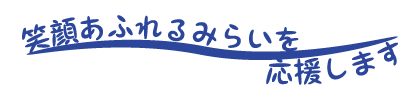 体験・実践チームレスキュー!
レスキュー隊員募集！（全5回）
災害・防災の知識を身につけ、子どもレスキュー隊員を目指そう！
　　もしもの時に「何が出来るか？」を考えられるリーダーに！
災害を
体験しよう
地域の防災！
活動予定

・第1回　9月12日（土）　　9：30～11：30
　　　顔合わせ・まち歩き「自分たちのまちを知ろう」
・第2回　10月31日（土）　9：30～11：00
　　　地図作り＆発表
・第3回　11月29日（日）　9：30～11：00
　　　防災クイズ
・第4回　12月13日（日）  9：30～15：00
　　　神奈川県総合防災センター他
　　　地震、風水害、火災、煙避難体験等
・第5回　1月9日（土）  9：30～12：00
　　　 ふりかえり・終了証授与（非常食）
防災って何？
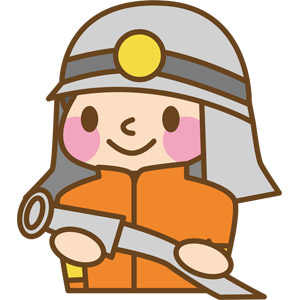 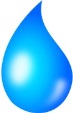 対　　　象：小学生　10人
費　　　用：無料
指  導  者：辻堂地区防災協議会
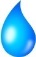 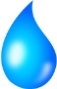 【その他】
※活動に際しては帽子・水筒・ハンカチを必ずご持参ください
※サンダルは禁止です。かかとのある靴でご参加ください
※日程・開催時間等の変更がありましたら速やかに連絡させていただきます
※お休みの場合は会館までご連絡ください
※活動写真は広報や報告に使用することがあります、予めご了承ください
受付開始：　8月29日（土）　9：00から電話又は来館で（先着順）　        
                   　　　　辻堂青少年会館　℡：0466-36-3002
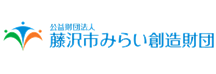